Puravive: Revolutionizing Weight Management
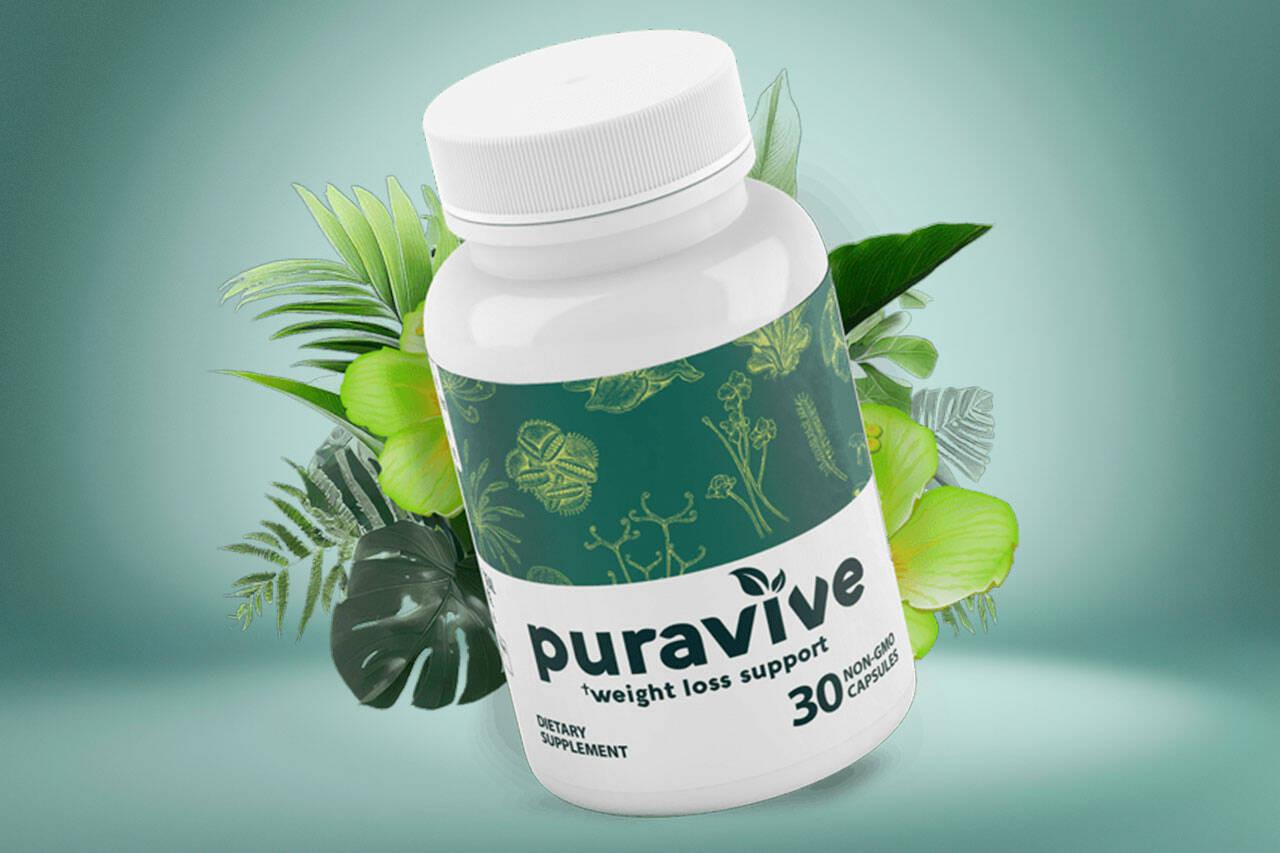 Harnessing the Power of Brown Fat for Effective Weight Loss
Introduction
⚓ Introduction to Puravive
⚓ Explanation of Brown Fat and its Role in Weight Management
Understanding the Problem
⚓ Unexplained Weight Gain: Reduced Brown Fat Levels
⚓ Impact of Reduced Brown Fat on Metabolism
⚓ Challenges in Traditional Weight Loss Approaches
Puravive Solution
⚓ Puravive: Addressing the Root Cause
⚓ Activating Brown Fat for Enhanced Metabolism
⚓ Scientifically Proven Ingredients
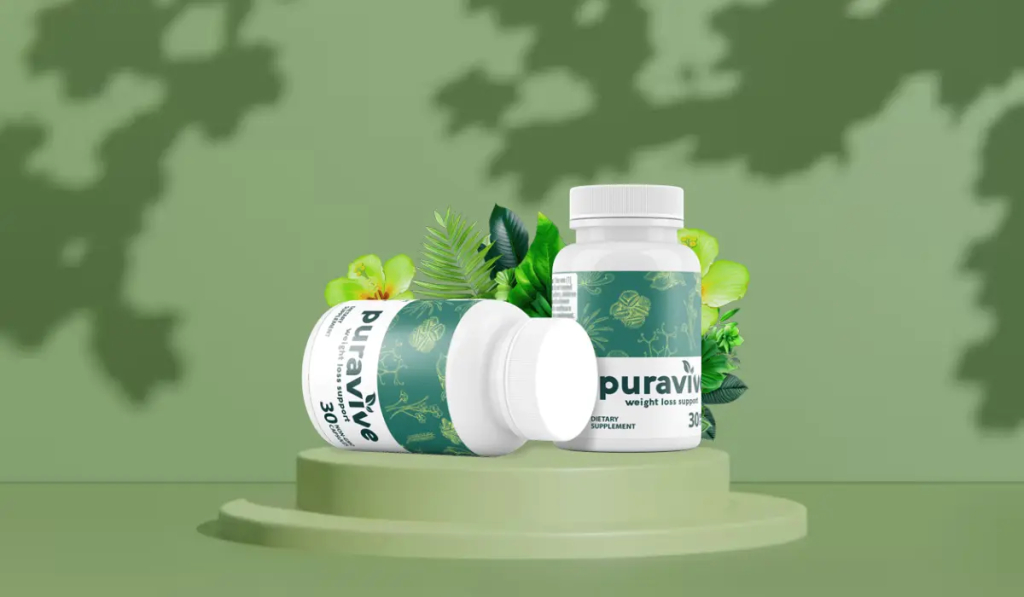 How Puravive Works
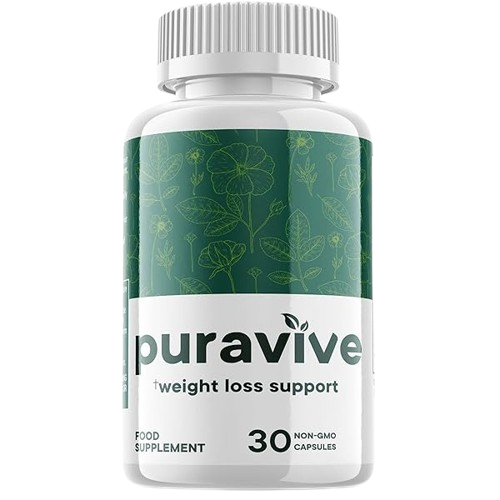 ⚓ Mechanism of Action
⚓ Increasing Brown Fat Activity
⚓ Boosting Metabolic Rate
Benefits of Puravive
⚓ Effective Weight Loss for Men and Women
⚓ Sustainable Results
⚓ Improved Metabolic Health
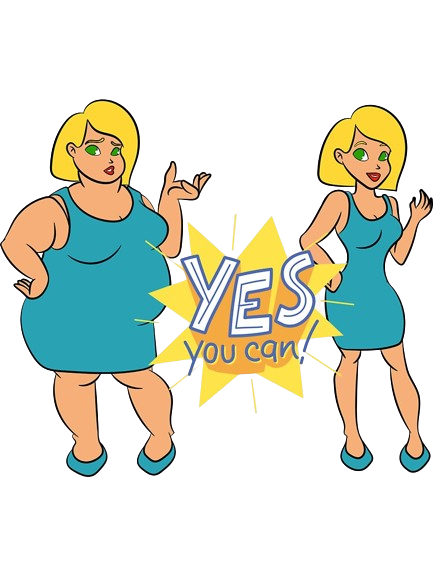 Clinical Evidence
⚓ Clinical Studies Supporting Puravive's Efficacy
⚓ Results and Findings
⚓ Testimonials from Satisfied Users
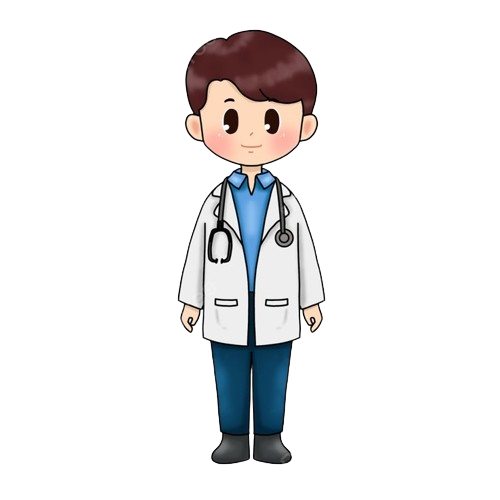 Safety and Side Effects
⚓ Safety Profile of Puravive
⚓ Minimal Side Effects
⚓ Suitable for Long-Term Use
How to Use Puravive
⚓ Dosage Instructions
⚓ Best Practices for Optimal Results
⚓ Incorporating Puravive into Daily Routine
Conclusion
⚓ Recap of Puravive's Benefits
⚓ Call to Action: Start Your Weight Loss Journey Today
⚓ Contact Information for Further Inquiries